REKREACIJA I SPORTSKA REKREACIJA
Sama reč rekreacija potiče od latinske reči recreo – ponovo stvarati, ponovo proizvoditi, obnavljati; recreatum – obnavljati, okrepiti, osvežiti, jačati, podsticati; recreare – prezdraviti, ponovo se roditi, okrepiti, odmarati, dolaziti sebi; recreatio – obnavljanje (snage), prezdravljivanje.
Dakle, rekreacija podrazumeva primenu najraznovrsnijih sredstava i sadržaja aktivnosti, po sopstvenom izboru, a sve u cilju osveženja, opuštanja i obnavljanja sposobnosti.
Tek kada dodamo sportska, motorička, aktivna, fizička, itd. pored termina rekreacija onda znamo o kojoj rekreaciji se radi i takva rekreacija podrazumeva motoričku aktivnost odnosno sredstvo i sadržaj sporta.
sportska rekreacija predstavlja skup programiranih i planiranih sportskih aktivnosti kojima se utiče na unapređenje ili održavanje zdravlja, motoričkih sposobnosti, društvenog života, opuštanje itd.
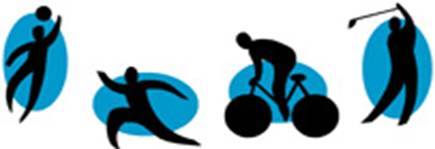 Rekreacija kao aktivnost u slobodno vreme podrazumeva aktivnost u kojoj ljudi uzimaju učešće u svom slobodnom vremenu. Po ovoj teoriji rekreacija se definiše kao svrsishodno korišćenje slobodnog vremena, odnosno zdravo korišćenje slobodnog vremena, i bilo koje zanimanje kojim se ljudi bave u slobodno vreme, a da im ono ne donosi nikakvu materijalnu dobit. 
Rekreacija kao vrednost za pojedinca i društvo kao teorija smatra da je rekreacija proces učestvovanja u dokolici iz specifične perspektive. Naglašava se da je igra slobodno, srećno, ekspresivno ponašanje koje doprinosi dečijem razvoju. Pri tome rekreacija ne mora obavezno da sadrži igru, ali mora imati poseban vrednosni okvir u vezi sa zadovoljavajućim korišćenjem slobodnog vremena. Aktivnost postaje rekreacija, jer ona izaziva zadovoljstvo. 
Rekreacija kao (re)kreacija, definiše rekreaciju kao održavanje psihološke homeostaze odnosno zadovoljavanje psiholoških potreba, održavanje mentalnog balansa. Kada dođe do debalansa, tražiće se re-balans, u kome se pronalazi harmonija i sklad između svoga ja i okoline. Smatra se da se ova ravnoteža može obnoviti kroz rekreaciju. 
Rekreacija kao vrsta zadovoljavajućeg doživljaja govori o tome da se rekreacija može smatrati i/ili doživljajem. Sa psihološkog aspekta rekreacija se definiše kao ljudski doživljaj, kao emocionalno stanje unutar ljudskog bića koje potiče od osećanja blagostanja i zadovoljstva. Ono se karakteriše osećanjem znanja, ostvarenja, prihvatanja, uspeha, lične vrednosti i zadovoljstva. 
Rekreacija kao društveni proces kao teorija ističe impresivnu listu biološko-zdravstvenih, fizičkih, psihičkih, društvenih i edukativnih vrednosti, kao potencijalnih rezultata rekreacije. Pri tome se rekreacija vidi kao proces koji vodi ka samorealizaciji, jačanju interakcije, nečem novom, izazovu, raznolikosti, avanturi, identitetu i drugim kvalitetima.
Osnove funkcije sportske rekreacije 
Zdravstveno-higijenske. Ispoljavaju se kroz njen doprinos unapređenju zdravlja i povećavanju otpornosti organizma na razna oboljenja, sprečavanju i otklanjanju profesionalnih oboljenja, uravnotežavanju energetske potrošnje, održavanju normalne telesne težine; preventivi i zaštiti zdravlja i dr.
Ekonomsko-radne. Najneposrednije su vezane za radni proces i održavaju potpuno povratno dejstvo sportsko-rekreativnih aktivnosti na razvoj proizvodnih snaga. 
Vaspitno-obrazovne. Ispoljavaju pedagoške vrednosti ovog područja. Na prvom mestu je neposredan doprinos sportsko-rekreativnih aktivnosti u obezbeđivanju skladnog fizičkog razvoja i održavanju funkcija organa i sistema organizma na optimalnom nivou.
Sociološko-psihološke. Ove funkcije su od posebnog značaja, jer pokrivaju društveni karakter ovog područja i sferu subjektivnog doživljaja sportske rekreacije.
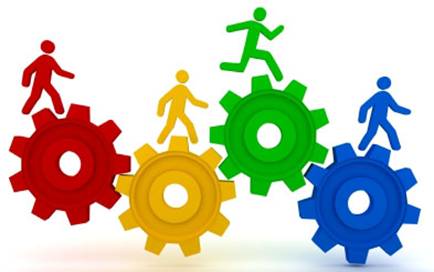 Programi sportske rekreacije usmereni su na zadovoljavanje raznovrsnih potreba i ostvarivanje različitih funkcija:
U procesu rada
U svakodnevnom slobodnom vremenu
U vreme nedeljnih, godišnjih i drugih odmora koji se najčešće provode van mesta stanovanja uz značajne uticaje prirodnih faktora
Struktura sportsko rekreativnih aktivnosti
Organizaciona struktura obuhvata četiri osnovna dela (uvodni, pripremni, osnovni i završni deo sportske rekreacije), koji sadrže različite modele sportsko-rekreativnih aktivnosti.
Sadržajna struktura podrazumeva različite sportsko-rekreativne aktivnosti, njihov redosled i njihovu međusobnu povezanost.
Fiziološka struktura (dinamika opterećenja tokom pojedinih modela) praćena na osnovu povratnih informacija o frekvenciji srčanog rada i drugim fiziološkim pokazateljima.
Stručno-metodska struktura odnosi se na brojne stručno metodske-zadatke koji se rešavaju tokom sportsko rekreativnih aktivnosti, u cilju uspešnog upravljanja procesom programiranog vežbanja.
ZADATAK:
RAZLIKA IZMEĐU REKREACIJE I SPORTSKE REKREACIJE
KOJE SU OSNOVNE FUNKCIJE SPORTSKE REKREACIJE?
KOJI SU CILJEVI SVAKOG OD ČETIRI OSNOVNA DELA ORGANIZACIONE STRUKTURE I ŠTA SVAKI OD NJIH SADRŽI?